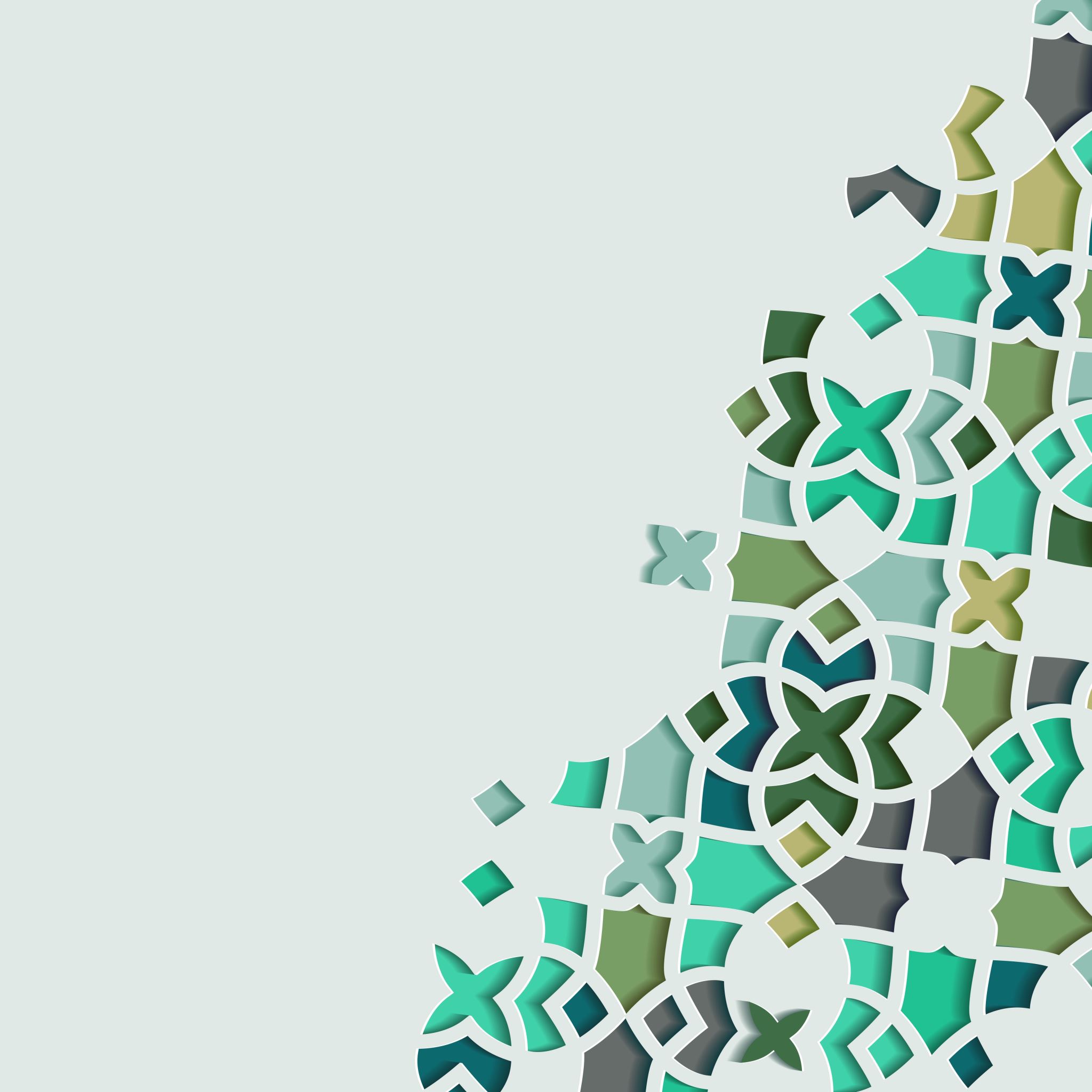 The Life of Prophet Muhammad
Lesson 52
A’isha in Hadith Sources
In the book of tribulations and conditions of the Hour, Muslim reports:
عَنِ ابْنِ عُمَرَ، قَالَ خَرَجَ رَسُولُ اللَّهِ صلى الله عليه وسلم مِنْ بَيْتِ عَائِشَةَ فَقَالَ ‏ "‏ رَأْسُ الْكُفْرِ مِنْ هَا هُنَا مِنْ حَيْثُ يَطْلُعُ قَرْنُ الشَّيْطَانِ ‏”
“Ibn Umar reported that the Messenger of God came out from the house of 'Aisha and said: The height of unbelief will from here where the horn of Satan will emerge.”‏
A’isha in Hadith Sources
Bukhari also reports:
عَنْ عَبْدِ اللَّهِ ـ رضى الله عنه ـ قَالَ قَامَ النَّبِيُّ صلى الله عليه وسلم خَطِيبًا فَأَشَارَ نَحْوَ مَسْكَنِ عَائِشَةَ فَقَالَ ‏ "‏ هُنَا الْفِتْنَةُ ـ ثَلاَثًا ـ مِنْ حَيْثُ يَطْلُعُ قَرْنُ الشَّيْطَانِ ‏”
The Prophet stood up and delivered a sermon, and pointing to `Aisha's house he said thrice, "Affliction (will appear from) here," and, "from where the horn of the Satan's comes out.”
A’isha in Hadith Sources
Sunni rebuttal:
The Prophet was referring to Najd (which was in the east) and not A’isha’s home. Her home just happened to be situated in the eastern side of the Masjid and hence the Prophet was pointing in that direction.
This is evidenced by the following narrations:
A’isha in Hadith Sources
عَنِ ابْنِ عُمَرَ، قَالَ اللَّهُمَّ بَارِكْ لَنَا فِي شَامِنَا وَفِي يَمَنِنَا‏.‏ قَالَ قَالُوا وَفِي نَجْدِنَا قَالَ قَالَ اللَّهُمَّ بَارِكْ لَنَا فِي شَامِنَا وَفِي يَمَنِنَا‏.‏ قَالَ قَالُوا وَفِي نَجْدِنَا قَالَ قَالَ هُنَاكَ الزَّلاَزِلُ وَالْفِتَنُ، وَبِهَا يَطْلُعُ قَرْنُ الشَّيْطَانِ‏.
The Prophet said, "O Allah! Bless our Sham and our Yemen." People said, "Our Najd as well." The Prophet again said, "O Allah! Bless our Sham and Yemen." They said again, "Our Najd as well." On that the Prophet said, "There will appear earthquakes and afflictions, and from there will come out the horn of Satan."‏

Source: Bukhari in the chapter: Earthquakes and (other) signs (of the Day of Judgement)
A’isha in Hadith Sources
عَبْدِ اللَّهِ بْنِ عُمَرَ ـ رضى الله عنهما ـ قَالَ رَأَيْتُ رَسُولَ اللَّهِ صلى الله عليه وسلم يُشِيرُ إِلَى الْمَشْرِقِ فَقَالَ ‏ "‏ هَا إِنَّ الْفِتْنَةَ هَا هُنَا إِنَّ الْفِتْنَةَ هَا هُنَا مِنْ حَيْثُ يَطْلُعُ قَرْنُ الشَّيْطَانِ
Abdullah ibn Umar said: I saw the Messenger of God pointing towards the east saying, "Lo! Afflictions will verily emerge from here; afflictions will verily emerge from here, from which the horn of Satan will emerge.”


Source: Bukhari in the Book on the Beginning of Creation
A’isha in Hadith Sources
Shia Contentions:
The usage of the word هَا هُنَا  indicates that the Prophet is referring to something close. This demonstrative pronoun is not used to point to distant places or objects.
The Prophet could have referred to Najd and the house of Aisha has a source of fitna. They are not mutually exclusive.
The historical records show that Aisha was indeed a source of fitna after the death of the Prophet.
A’isha in Hadith Sources
The Hadith of The Female Companions of Yusuf
 عَنْ عَائِشَةَ ـ رضى الله عنها ـ أَنَّ النَّبِيَّ صلى الله عليه وسلم قَالَ لَهَا ‏"‏ مُرِي أَبَا بَكْرٍ يُصَلِّي بِالنَّاسِ ‏"‏‏.‏ قَالَتْ إِنَّهُ رَجُلٌ أَسِيفٌ، مَتَى يَقُمْ مَقَامَكَ رَقَّ‏.‏ فَعَادَ فَعَادَتْ، قَالَ شُعْبَةُ فَقَالَ فِي الثَّالِثَةِ أَوِ الرَّابِعَةِ ‏"‏ إِنَّكُنَّ صَوَاحِبُ يُوسُفَ، مُرُوا أَبَا بَكْرٍ
Aisha says, the Prophet said to me: "Order Abu Bakr to lead the people in prayer." She replied," Abu Bakr is a soft-hearted person and when he stands at your place, he will weep The Prophet repeated the same order and she gave the same reply. The narrator, Shuba said that the Prophet said on the third or fourth time. "You are (like) the female companions of Joseph. Order Abu Bakr to lead the prayer.  ‏
Source: Sahih Bukhari
A’isha in Hadith Sources
The Shia version of this hadith is as follows:
The Prophet was ill and unable to lead the congregational prayers. Aisha overheard that the Prophet cannot lead and wished to appoint someone to lead. Without any instructions from the Prophet, she told her father to go lead the prayer. The Prophet became so furious that he commanded Ali and Fadhl ibn Abbas to carry him to the Masjid and he led prayers while sitting.
A’isha in Hadith Sources
What does it mean when the Prophet says to Aisha: “ You are like the female companions of Yusuf”?
وَقَالَ نِسْوَةٌ فِى ٱلْمَدِينَةِ ٱمْرَأَتُ ٱلْعَزِيزِ تُرَٰوِدُ فَتَىٰهَا عَن نَّفْسِهِۦ قَدْ شَغَفَهَا حُبًّا إِنَّا لَنَرَىٰهَا فِى ضَلَـٰلٍ مُّبِينٍ
“And women in the city said, "The wife of al-'Azeez is seeking to seduce her slave boy; he has impassioned her with love. Indeed, we see her [to be] in clear error.” Quran 12:30
A’isha in Hadith Sources
فَلَمَّا سَمِعَتْ بِمَكْرِهِنَّ أَرْسَلَتْ إِلَيْهِنَّ وَأَعْتَدَتْ لَهُنَّ مُتَّكَـًٔا وَءَاتَتْ كُلَّ وَٰحِدَةٍ مِّنْهُنَّ سِكِّينًا وَقَالَتِ ٱخْرُجْ عَلَيْهِنَّ فَلَمَّا رَأَيْنَهُۥٓ أَكْبَرْنَهُۥ وَقَطَّعْنَ أَيْدِيَهُنَّ وَقُلْنَ حَـٰشَ لِلَّهِ مَا هَـٰذَا بَشَرًا إِنْ هَـٰذَآ إِلَّا مَلَكٌ كَرِيمٌ
“So when she heard of their scheming, she sent for them and prepared for them a banquet and gave each one of them a knife and said [to Joseph], "Come out before them." And when they saw him, they greatly admired him and cut their hands and said, "Perfect is Allah ! This is not a man; this is none but a noble angel.” Quran 12:31
A’isha in Hadith Sources
قَالَتْ فَذَٰلِكُنَّ ٱلَّذِى لُمْتُنَّنِى فِيهِ وَلَقَدْ رَٰوَدتُّهُۥ عَن نَّفْسِهِۦ فَٱسْتَعْصَمَ وَلَئِن لَّمْ يَفْعَلْ مَآ ءَامُرُهُۥ لَيُسْجَنَنَّ وَلَيَكُونًا مِّنَ ٱلصَّـٰغِرِينَ
“She said, "That is the one about whom you blamed me. And I certainly sought to seduce him, but he firmly refused; and if he will not do what I order him, he will surely be imprisoned and will be of those debased.” Quran 12:32
A’isha in Hadith Sources
Many of the hadith about her relationship with the Prophet damage the dignity of the Prophet.
 عَنْ عَائِشَةَ، أَنَّ أَبَا بَكْرٍ، دَخَلَ عَلَيْهَا وَالنَّبِيُّ صلى الله عليه وسلم عِنْدَهَا يَوْمَ فِطْرٍ أَوْ أَضْحًى، وَعِنْدَهَا قَيْنَتَانِ ‏{‏تُغَنِّيَانِ‏}‏ بِمَا تَقَاذَفَتِ الأَنْصَارُ يَوْمَ بُعَاثَ‏.‏ فَقَالَ أَبُو بَكْرٍ مِزْمَارُ الشَّيْطَانِ مَرَّتَيْنِ‏.‏ فَقَالَ النَّبِيُّ صلى الله عليه وسلم ‏ "‏ دَعْهُمَا يَا أَبَا بَكْرٍ، إِنَّ لِكُلِّ قَوْمٍ عِيدًا، وَإِنَّ عِيدَنَا هَذَا الْيَوْمُ ‏”
Aishia said that once Abu Bakr came to her on the day of `Id-ul-Fitr or `Id ul Adha while the Prophet was with her and there were two girl singers with her, singing songs of the Ansar about the day of Buath. Abu Bakr said twice. "Musical instrument of Satan!" But the Prophet said, "Leave them Abu Bakr, for every nation has an `Id (i.e. festival) and this day is our `Id."‏‏.‏
A’isha in Hadith Sources
إنَّ رَجُلًا سَأَلَ رَسولَ اللهِ صَلَّى اللَّهُ عليه وسلَّمَ عَنِ الرَّجُلِ يُجامِعُ أهْلَهُ ثُمَّ يُكْسِلُ هلْ عليهما الغُسْلُ؟ وعائِشَةُ جالِسَةٌ. فقالَ رَسولُ اللهِ صَلَّى اللَّهُ عليه وسلَّمَ: إنِّي لأَفْعَلُ ذلكَ، أنا وهذِه، ثُمَّ نَغْتَسِلُ.
A man asked the Prophet about a person who is intimate with his wife but cannot finish (due to impotency). Is he required to do ghusl? The Prophet pointed to Aisha saying: I do this to her and I perform ghusl after.”


Source: Sahih Muslim
A’isha in Hadith Sources
عَنْ عَائِشَةَ ـ رضى الله عنها ـ قَالَتْ كَانَ رَسُولُ اللَّهِ صلى الله عليه وسلم سُحِرَ حَتَّى كَانَ يَرَى أَنَّهُ يَأْتِي النِّسَاءَ وَلاَ يَأْتِيهِنَّ‏.
Aisha says: Magic was done to the Messenger of God (he was bewitched) so much so that he used to think that he had sexual relations with his wives while he actually had not‏…”


Source: Sahih Bukhari
A’isha in Hadith Sources
وَقَالَ ٱلظَّـٰلِمُونَ إِن تَتَّبِعُونَ إِلَّا رَجُلًا مَّسْحُورًا
“…And the wrongdoers say, "You follow not but a man affected by magic.”
Quran 25:8
A’isha in Hadith Sources
وَيَسْـَٔلُونَكَ عَنِ ٱلْمَحِيضِ قُلْ هُوَ أَذًى فَٱعْتَزِلُوا۟ ٱلنِّسَآءَ فِى ٱلْمَحِيضِ وَلَا تَقْرَبُوهُنَّ حَتَّىٰ يَطْهُرْنَ

“And they ask you about menstruation. Say, "It is harm, so keep away from wives during menstruation. And do not approach them until they are pure…” Quran 2:222
Aisha reports:
 وَكانَ يَأْمُرُنِي، فأتَّزِرُ، فيُبَاشِرُنِي وأَنَا حَائِضٌ.
A’isha in Hadith Sources
عَنْ عَائِشَةَ، أَنَّهَا قَالَتْ كَانَ رَسُولُ اللَّهِ صلى الله عليه وسلم يَتَّكِئُ فِي حِجْرِي وَأَنَا حَائِضٌ فَيَقْرَأُ الْقُرْآنَ ‏.
The Messenger of Allah would recline in my lap when I was menstruating, and recite the Quran.”




Source: Sahih Bukhari
A’isha in Hadith Sources
عَنْ عُمَارَةَ بْنِ غُرَابٍ، أَنَّ عَمَّةً، لَهُ حَدَّثَتْهُ أَنَّهَا، سَأَلَتْ عَائِشَةَ قَالَتْ إِحْدَانَا تَحِيضُ وَلَيْسَ لَهَا وَلِزَوْجِهَا إِلاَّ فِرَاشٌ وَاحِدٌ قَالَتْ أُخْبِرُكِ بِمَا صَنَعَ رَسُولُ اللَّهِ صلى الله عليه وسلم دَخَلَ لَيْلاً وَأَنَا حَائِضٌ فَمَضَى إِلَى مَسْجِدِهِ - قَالَ أَبُو دَاوُدَ تَعْنِي مَسْجِدَ بَيْتِهِ - فَلَمْ يَنْصَرِفْ حَتَّى غَلَبَتْنِي عَيْنِي وَأَوْجَعَهُ الْبَرْدُ فَقَالَ ‏"‏ ادْنِي مِنِّي ‏"‏ ‏.‏ فَقُلْتُ إِنِّي حَائِضٌ ‏.‏ فَقَالَ ‏"‏ وَإِنْ اكْشِفِي عَنْ فَخِذَيْكِ ‏"‏ ‏.‏ فَكَشَفْتُ فَخِذَىَّ فَوَضَعَ خَدَّهُ وَصَدْرَهُ عَلَى فَخِذَىَّ وَحَنَيْتُ عَلَيْهِ حَتَّى دَفِئَ وَنَامَ ‏.‏
Umarah ibn Ghurab said that his paternal aunt narrated to him that she asked Aisha: What if one of us menstruates and she and her husband have no bed except one? She replied: I relate to you what the Messenger of Allah had done. One night he entered (upon me) while I was menstruating. He went to the place of his prayer, that is, to the place of prayer reserved (for this purpose) in his house. He did not return until I felt asleep heavily, and he felt pain from cold. And he said: Come near me. I said: I am menstruating. He said: Uncover your thighs. I, therefore, uncovered both of my thighs. Then he put his cheek and chest on my thighs and I lent upon he until he became warm and slept.
Source: Sunan Abi Dawud